Cesar Chavez: An American Hero
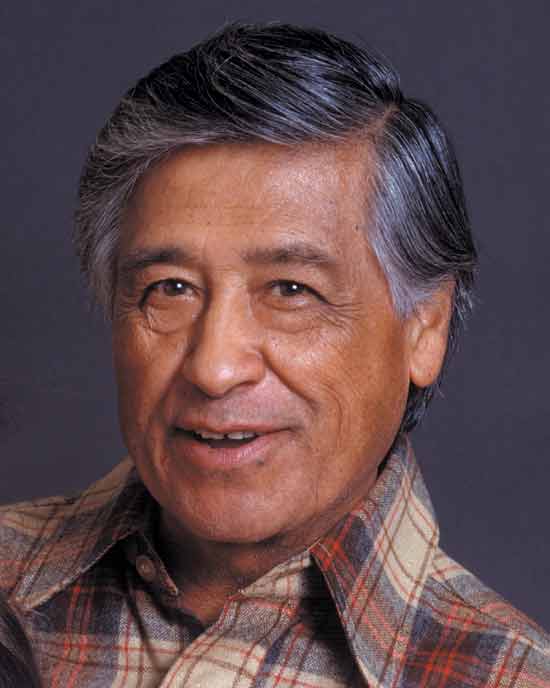 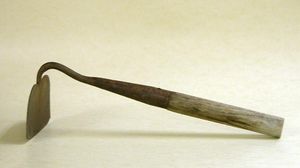 amhistory.si.edu
clubs.palomar.edu
1
Workers Using Short Handled Hoe
http://www.dailykos.com/story/2010/09/26/905301/-How-regulation-came-to-be-El-Cortito-the-short-hoe
2
Cesar Chavez Holding a Short Handled Hoe
www.latinamericanstudies.org
3
Protesting by Marching
chavez.cde.ca.gov
4
Protesting by Marching
csyndicjournal.us
5
Protesting by Marching
cinemaguild.com
6
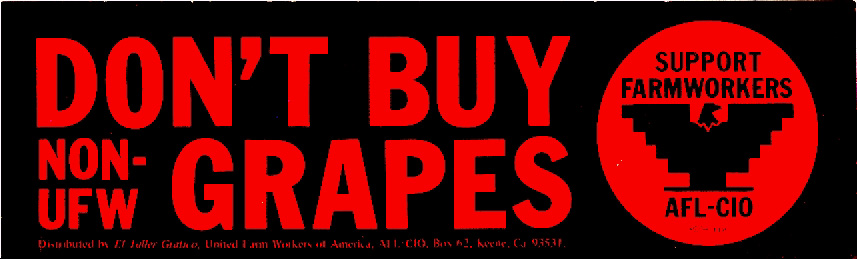 Boycott Grapes
http://www.britannica.com
7
Migrant Workers
www.lovingjustwise.com
8
Families of the Migrant Workers Travel Too
www.wisconsinhistory.org
9
Civil Rights
www.menendez.senate.gov
10
Civil Rights
emu.edu
11